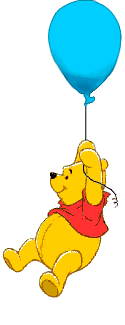 Винни Пух
Презентацию подготовила учитель – логопед МКДОУ Д/с 7 с. Красное Пархомчук Светлана Сергеевна
Совсем запутался
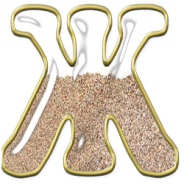 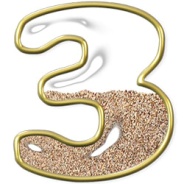 Артикуляционная гимнастика
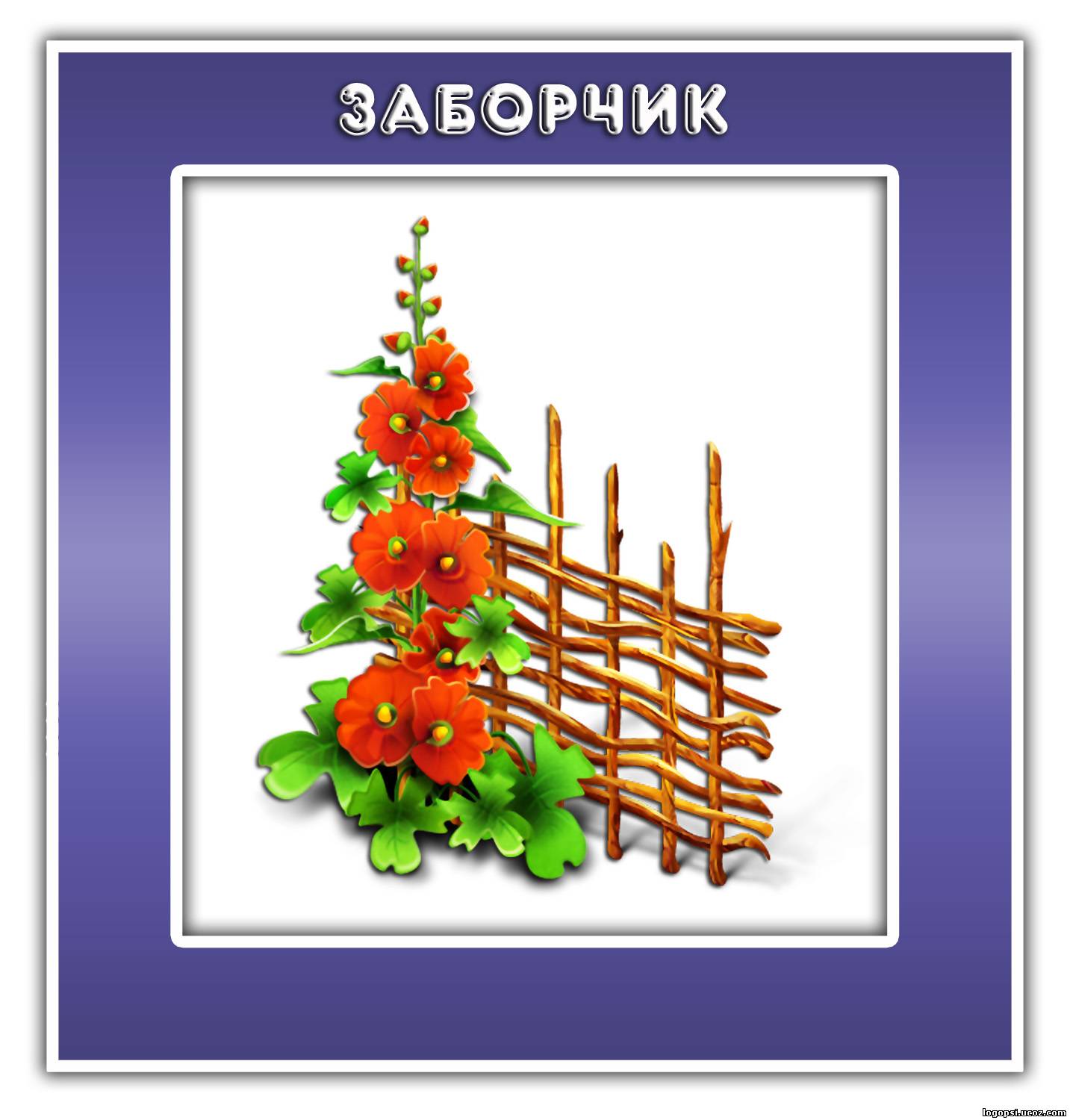 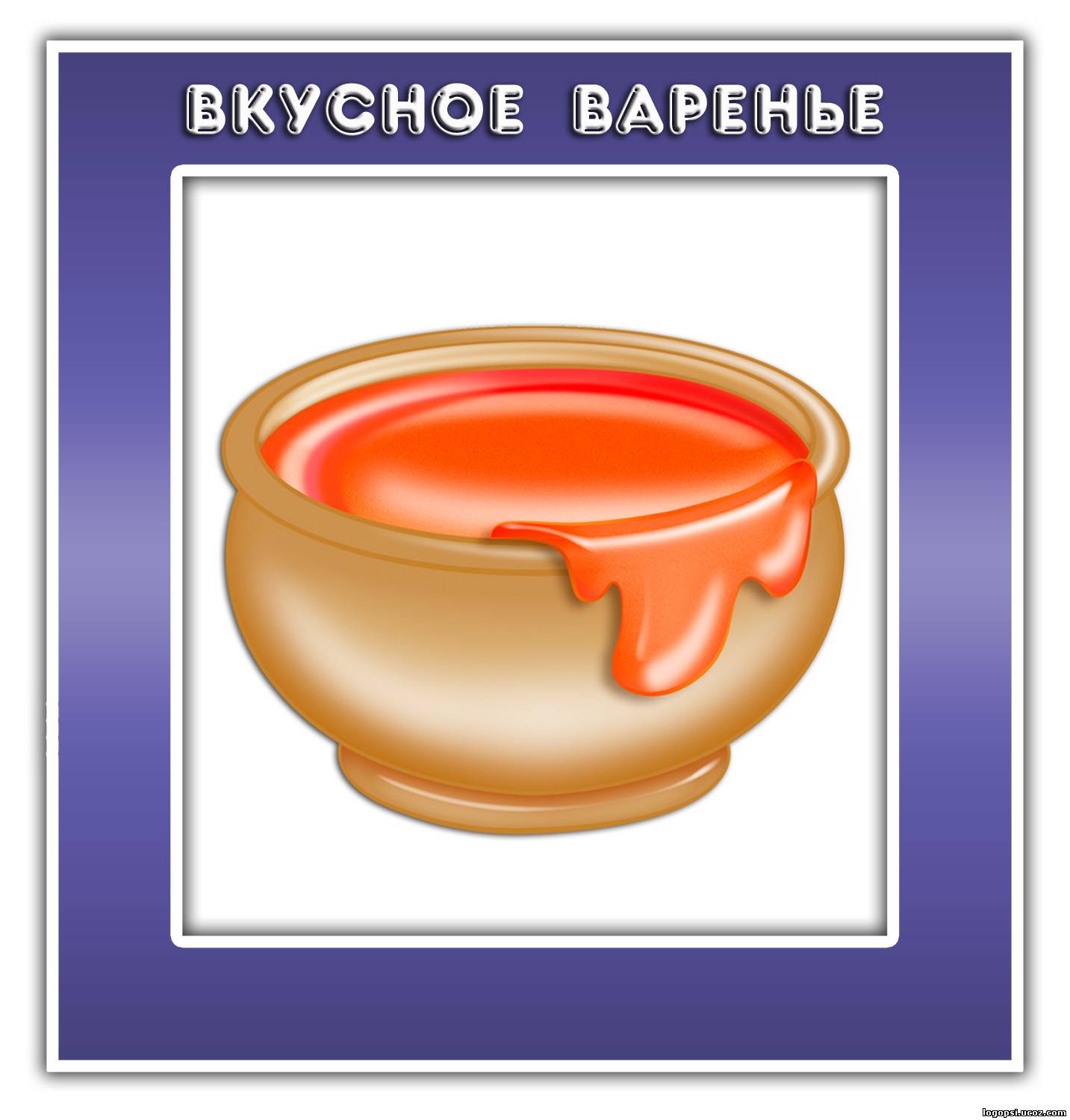 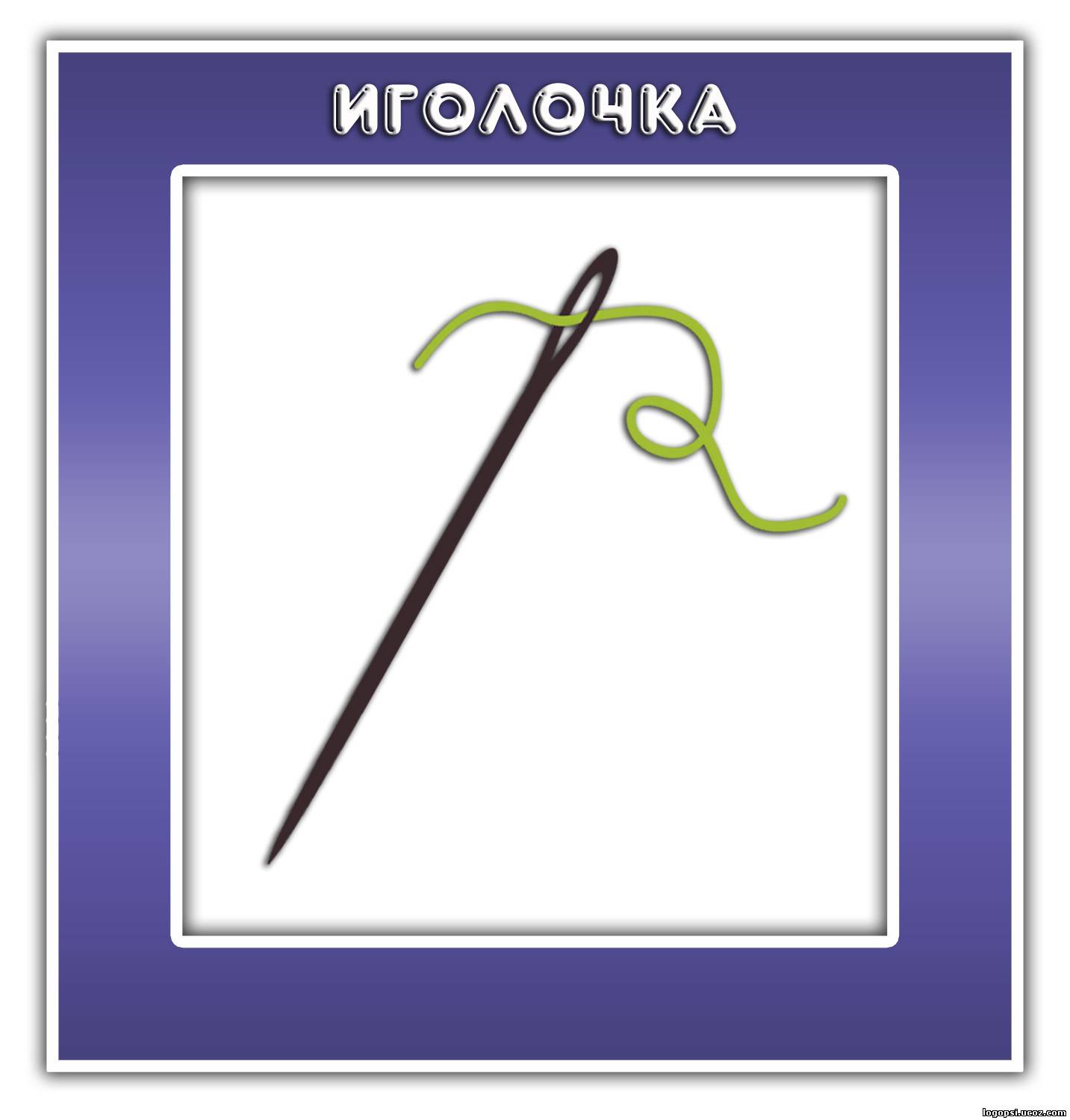 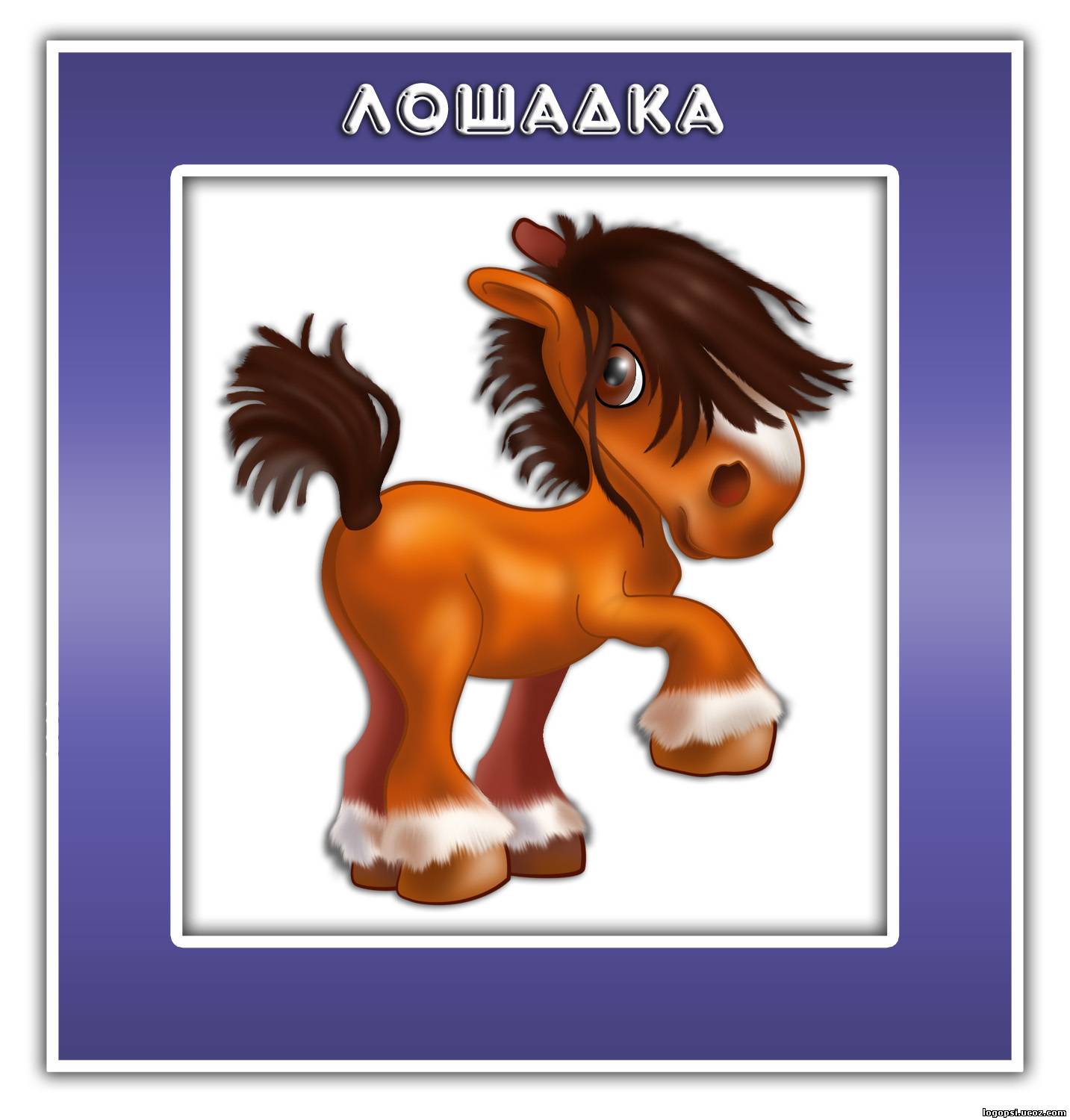 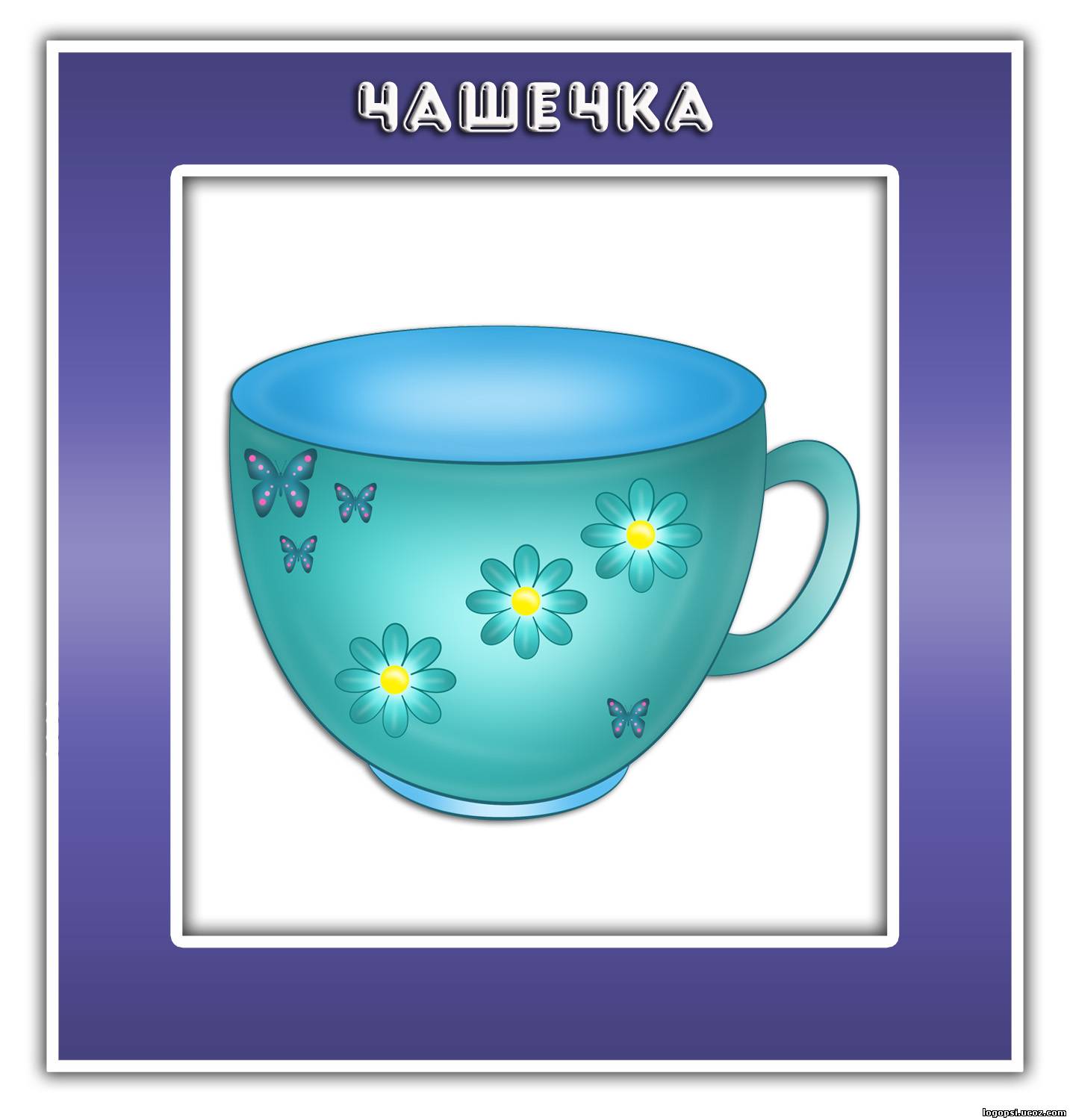 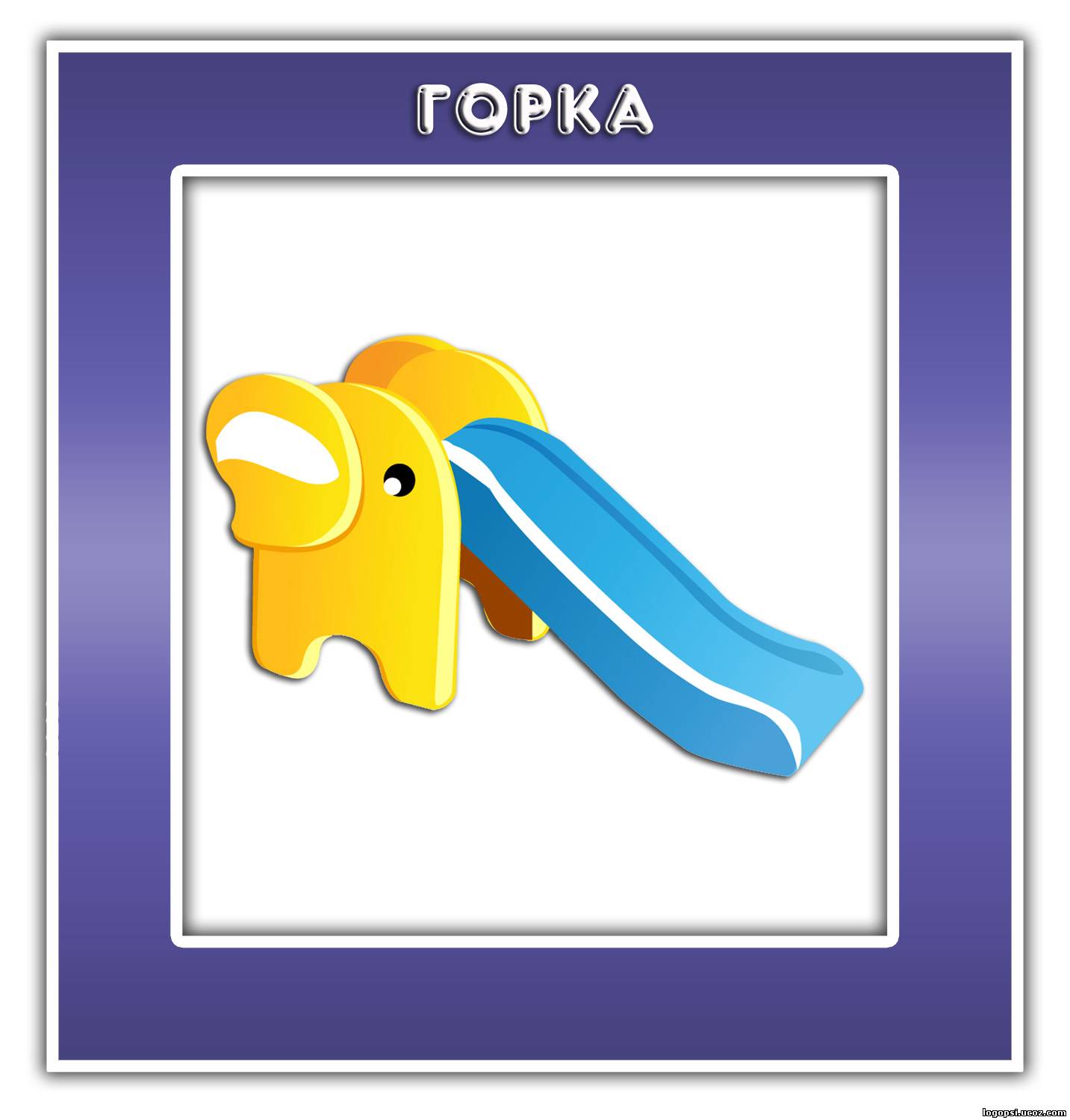 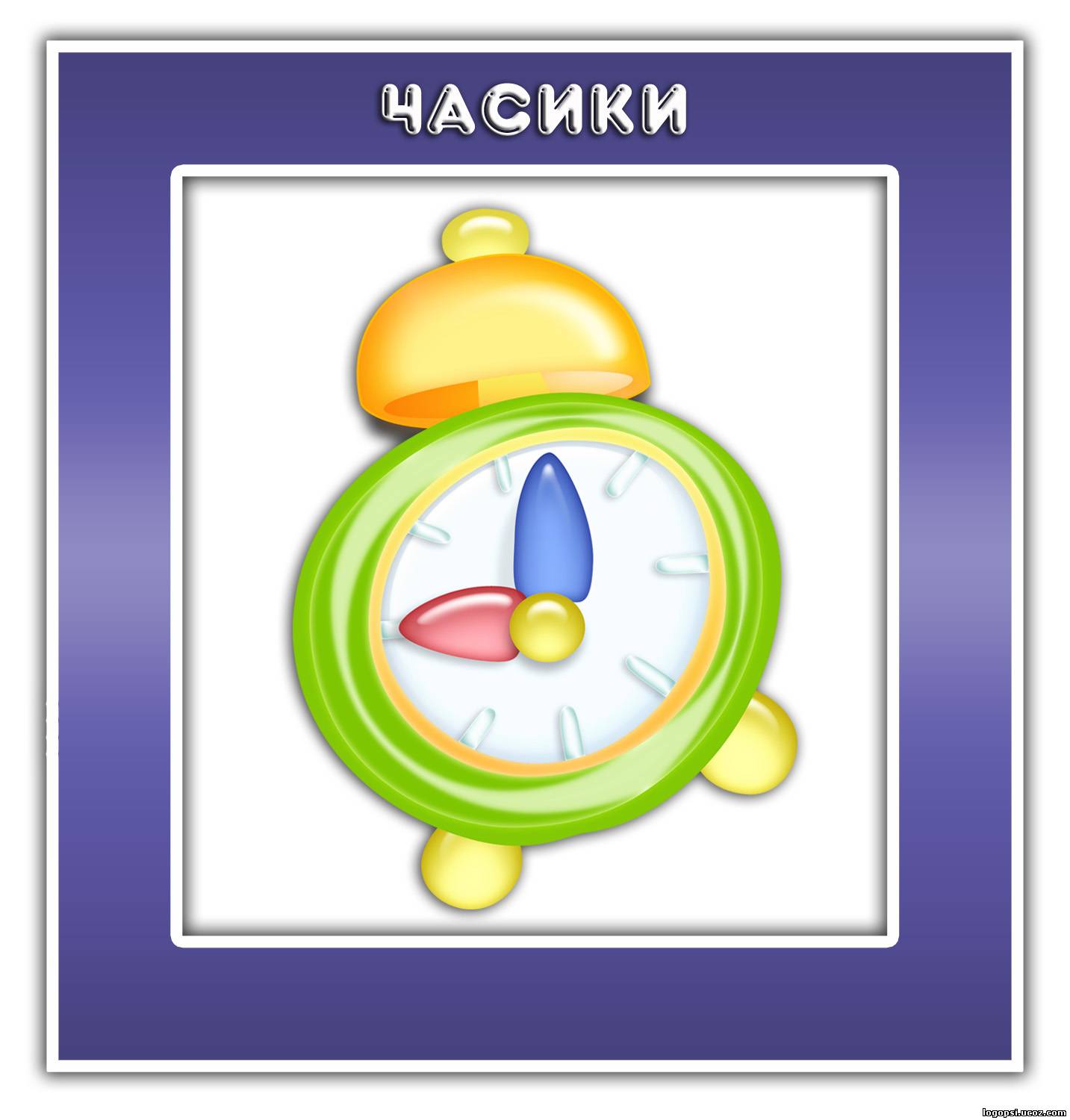 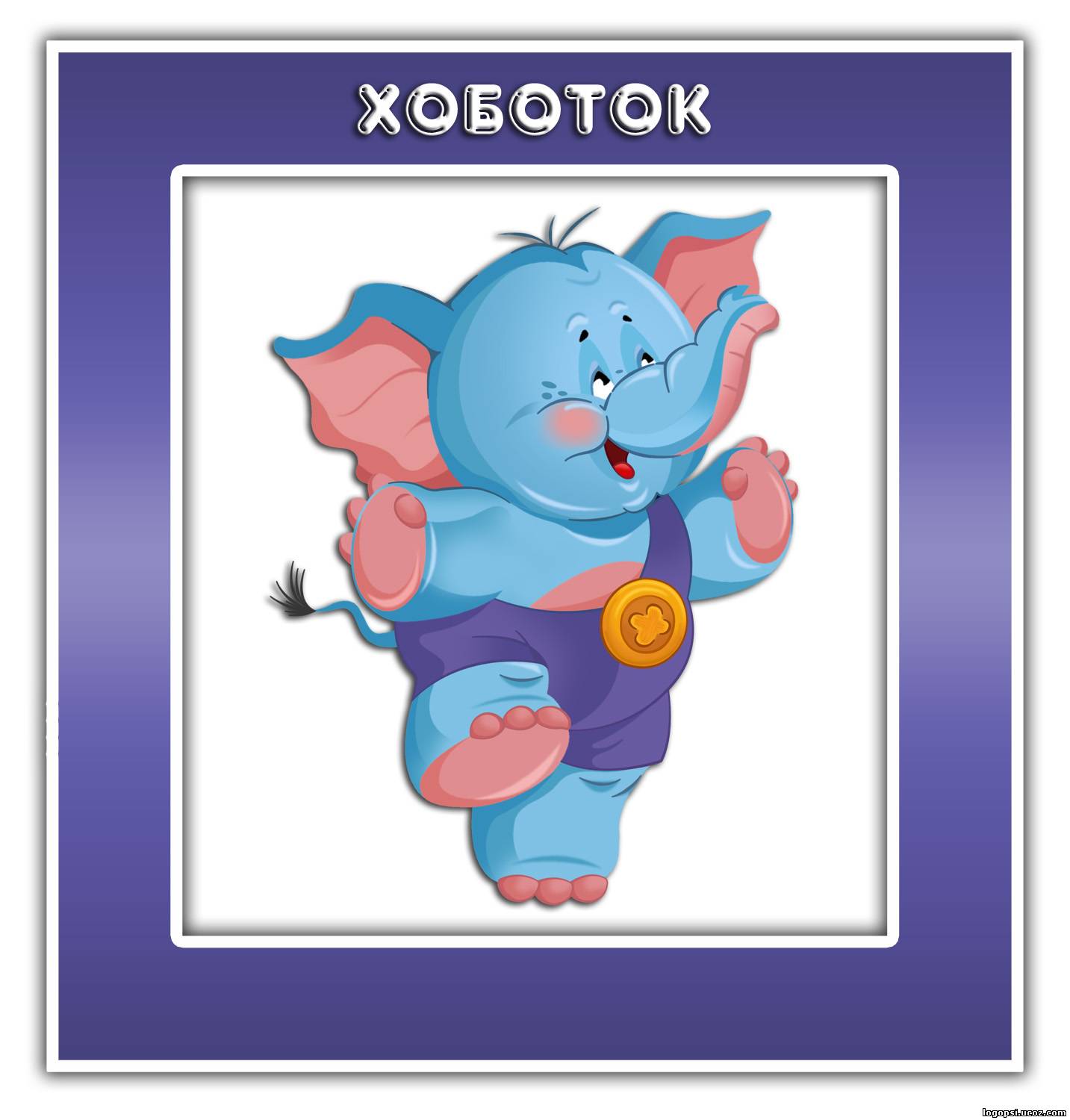 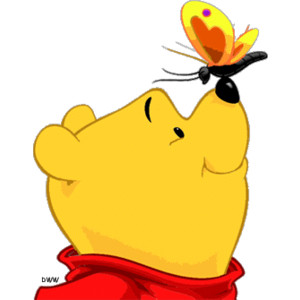 Добавь ЗА или ЖА
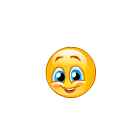 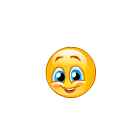 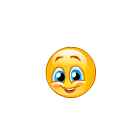 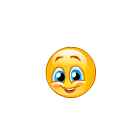 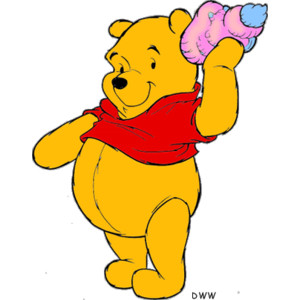 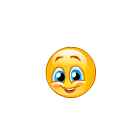 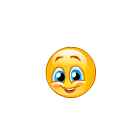 Закончи предложение
Во время дождя нужен …
В джунглях живут …
По зеленой траве ползут …
На двери весит …
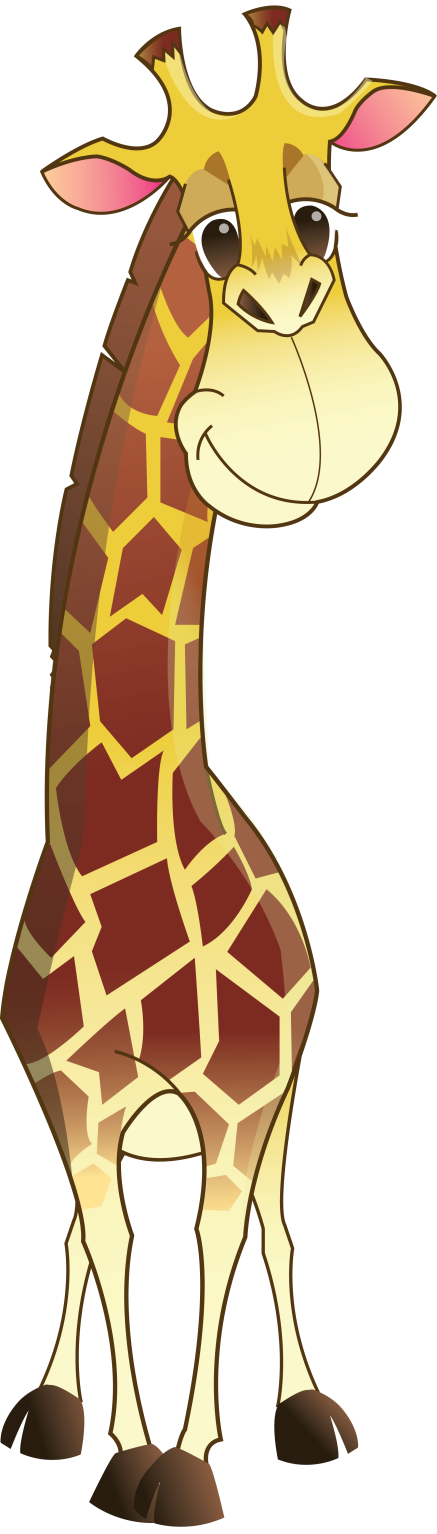 В Африке живут …
Повтори чистоговорки
за, за, за — вот идет коза
жа, жа, жа — мы видели ежа
зу, зу, зу — мы ведем козу
 жу, жу, жу — на лужок хожу
зы, зы, зы — новые тазы
жи, жи, жи — у меня ножи
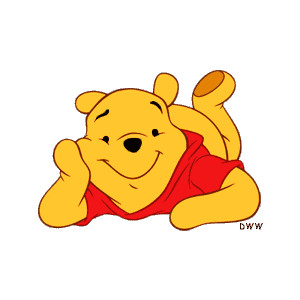 Собери ягоды в корзинки
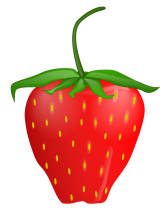 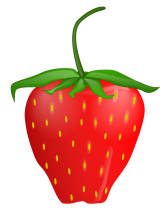 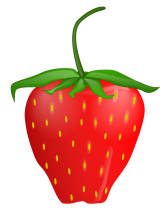 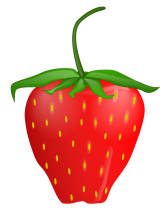 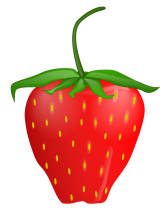 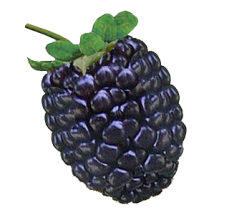 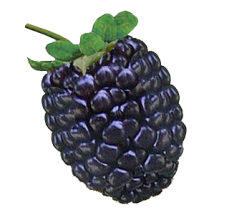 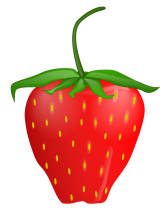 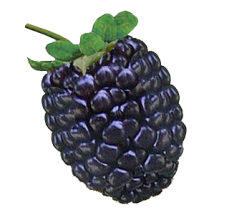 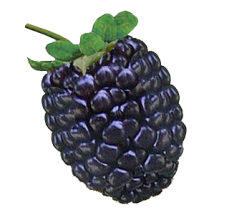 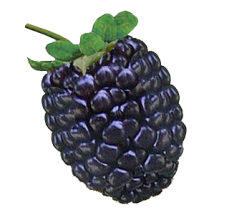 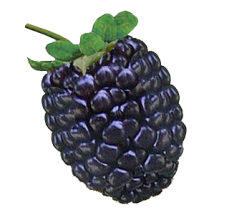 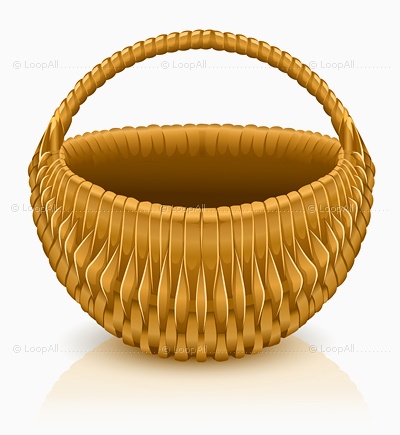 Большое спасибо!!!
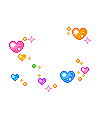 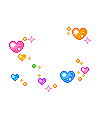 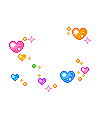 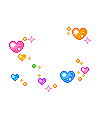